Exercise #14
Review: Information Flow
Write your name and answer the following on a piece of paper
Provide an instance of a program with an implicit information flow from a confidential (high-security) source to an untrusted (low-security) sink
1
Exercise #14: Solution
Review: Information Flow
Provide an instance of a program with an implicit information flow from a confidential (high-security) source to an untrusted (low-security) sink
2
For EECS777 Students: Paper #1 reading assignment is up!
Administriviaand Announcements
4
Class Progress
Showing some applications of Static Dataflow
Last Time: Dataflow Deployment
5
Previously: Information Flow
Using Dataflow in practical contexts
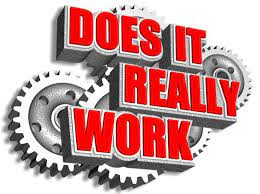 - Ex. - Looking for secret-holding variables
Implicit Flow
6
Previously: Information Flow
X = source();
Y = 0;
if (X == 1){
  Y = 1;
  SINK(1);
}
if (X == 2){
  Y = 2;
}
…
Leak!
Side Channels
EECS 677: Software Security Evaluation
Drew Davidson
8
Overview
Contemplate other ways that Sneaky data flows can occur
Lecture Outline
Threat Models
Side Channels - Overview
Timing
A dataflow approach
Thinking About Attacks
10
Recall: Threat Models
There’s no such thing as “Absolute Security”
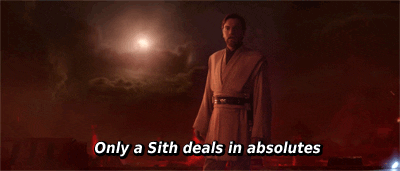 It’s always possible to come up with SOME (potentially wacky) scenario where the adversary can subvert a system
Consider the various attack classes
Denial of Service: Availability is compromised
Exfiltration: Confidentiality policy is compromised
Compromise: Integrity policy is compromised
Thinking About Attacks
11
Recall: Threat Models
There’s no such thing as “Absolute Security”
It’s always possible to come up with SOME (potentially wacky) scenario where the adversary can subvert a system
These assumptions are captured by a threat model
Consider the various attack classes
Denial of Service: Availability is compromised
Exfiltration: Confidentiality policy is compromised
Compromise: Integrity policy is compromised
Unconventional Adversaries
12
Recall: Threat Models
Our notions of completeness are ultimately tied to our assumptions
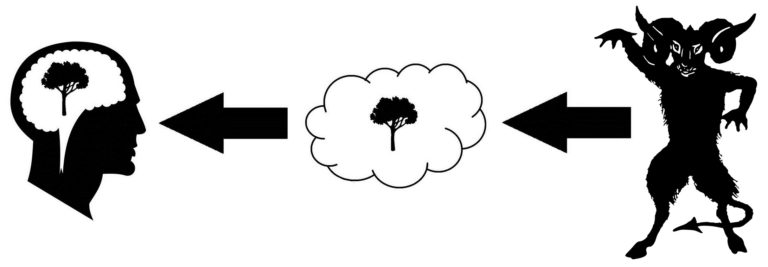 Deus Deceptor (Game over)
Unconventional Adversaries
13
Recall: Threat Models
Our notions of completeness are ultimately tied to our assumptions
An adversary may have the ability to influence (or observe) phenomena that are outside of the threat model
Anecdote: sensor input spoofing attacks
Side-channels: Extra-semantic observation
SISA: Extra-semantic influence
Lecture Outline
Threat Models
Side Channels - Overview
Timing
A dataflow approach
The Basic Idea of Side Channels
15
Side Channels
Abstraction is a key principle of Computer Science!
As a programmer, you shouldn’t need to know underlying details
As a security expert, these details might end up being important!
The way a program accomplishes its tasks are important, especially from a security aspect
- How long does it take for the program to do X ? 
- How hot does it make the processor when X happens?
- How much power does it draw when X happens?
Unconventional Adversaries
16
Recall: Threat Models
(Sadly) our software needs to be manifested in hardware
Side Channels – The Big Idea
17
Side Channels - Instances
Computation may have effects outside of program semantics
Some operations (internally) take longer based on aspects of the data
TEMPEST
18
Side Channels – History
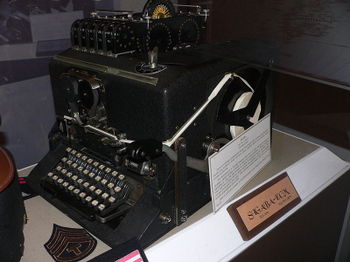 Electromagnetic Leakage of keys
WWII: Bell Telephone discovers electromagnetic leakage in one-time pad teleprinters, detectable at 100-ft radius
1951: CIA rediscovers leakage, detectable at 200-ft radius
1964: TEMPEST shielding protocol established
TEMPEST
19
Side Channels – History
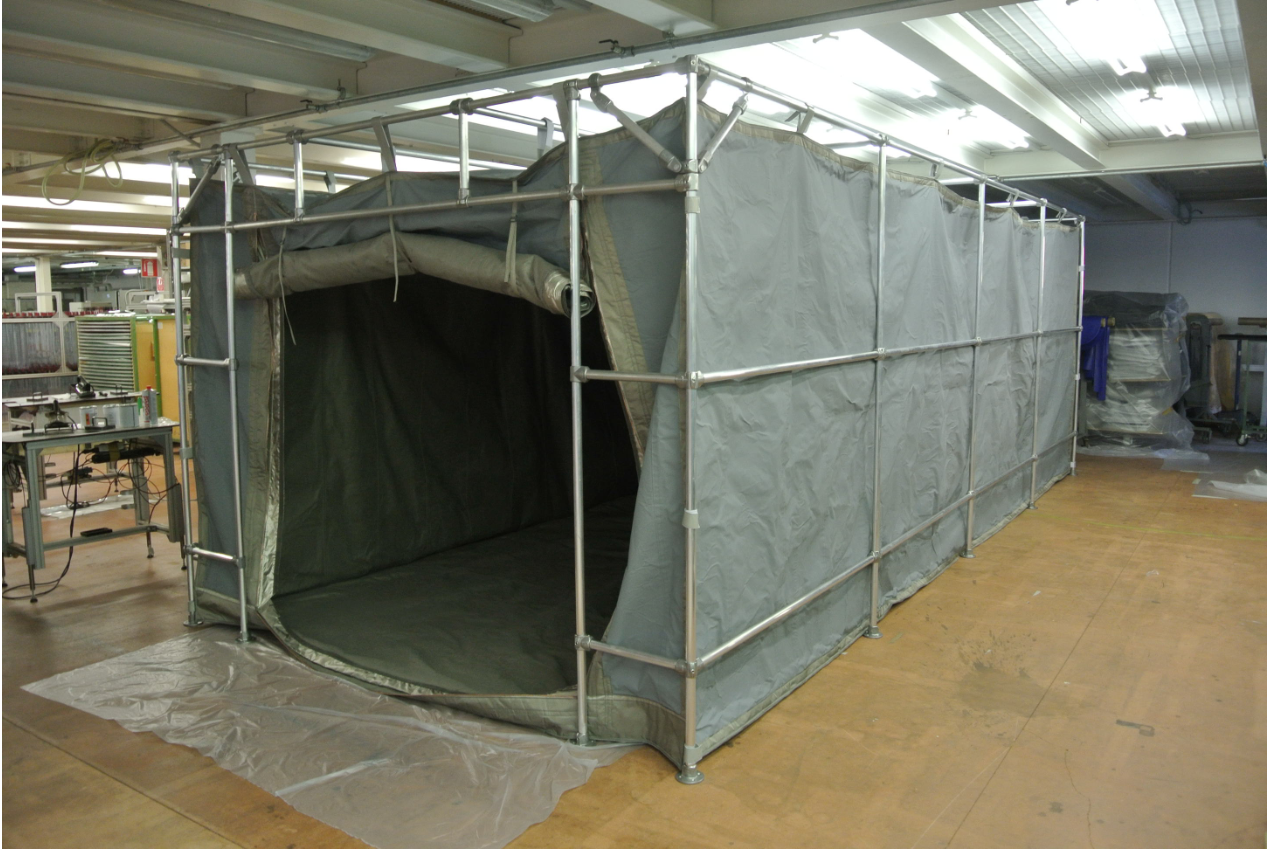 Electromagnetic Leakage of keys
WWII: Bell Telephone discovers electromagnetic leakage in one-time pad teleprinters, detectable at 100-ft radius
1951: CIA rediscovers leakage, detectable at 200-ft radius
1964: TEMPEST shielding protocol established
Van Eck Phreaking
20
Side Channels – History
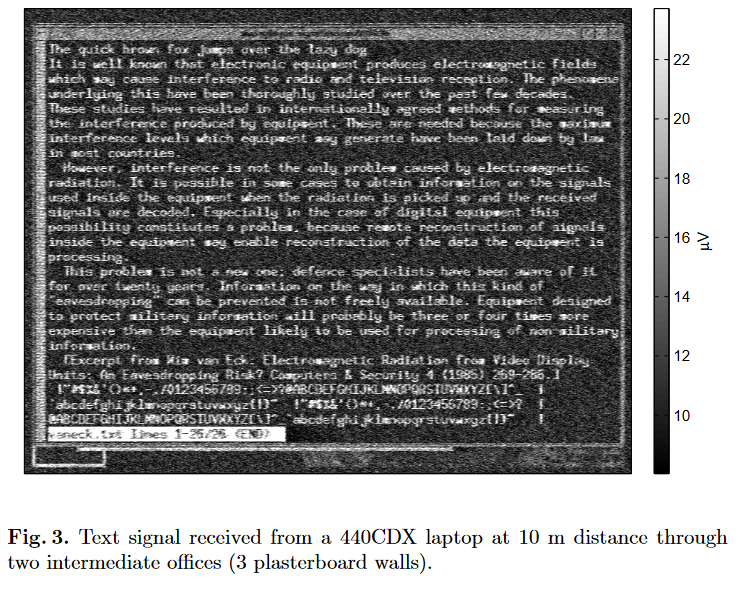 Electromagnetic Leakage of Monitors
Pick up the monitor’s electromagnetic emanations that differ depending on how the screen lights up
Originally determined for CRT (1985), also discovered for LCD monitors (2004)
Side Channels – Partial Credit
21
Side Channels - Instances
Even “Hints” about secret data can be problematic
Assume you’re trying to guess a password 
– knowing even 1 character massively reduces the search space
– knowing the length of the password reduces the search space
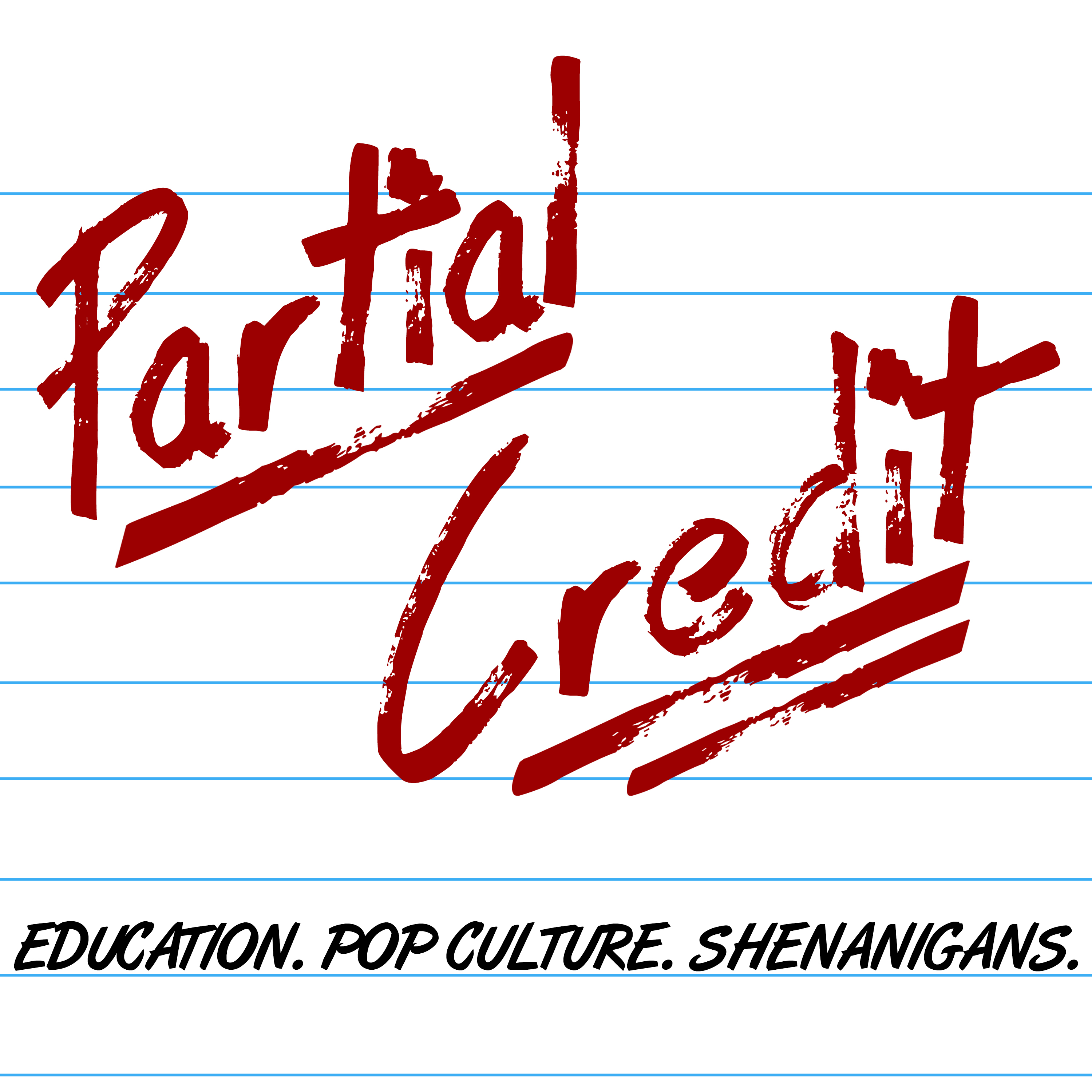 Covert Channels
22
Side Channels
Sometimes a Program Wants to Leak data
Exfiltration !
Lecture Outline
Threat Models
Side Channels - Overview
Timing
A dataflow approach
Timing Side Channels
24
Side Channels - Instances
Some computations take longer than others
Some operations (internally) take longer based on aspects of the data
bool checkPW(const char * given){
  const char * expected = “12345”;
  int gLen = strlen(given);
  int eLen = strlen(expected);
  if (gLen != eLen){ return false; }  for (int i = 0; i < eLen; i++){
    if (given[i] != expected[i]){
      return false;
    }
  }
  return true;
}
Timing Side Channels
25
Side Channels - Instances
Some computations take longer than others
Some operations (internally) take longer based on aspects of the data
Threat Model
Interactive, low-latency*, black-box access to the program, precise timer
Program
Password attempts
Adversary
timing
*: May be overcome with more samples
Timing Side Channels - Fix
26
Side Channels - Instances
bool checkPW(const char * given){
  const char * expected = “12345”;
  int gLen = strlen(given);
  int eLen = strlen(expected);
  if (gLen != eLen){ return false; }  for (int i = 0; i < eLen; i++){
    if (given[i] != expected[i]){
      return false;
    }
  }
  return true;
}
bool checkPW(const char * given){
  const char * expected = “12345”;
  int gLen = strlen(given);
  int eLen = strlen(expected);
  bool ok = true;  
  if (gLen != eLen){ ok = false; }  for (int i = 0; i < eLen; i++){
    int gIdx = math.min(gLen - 1, i);
    if (given[gIdx] != expected[i]){
      ok = false;
    }
  }
  return ok;
}
Timing Side Channels - Fix
27
Side Channels - Instances
Limitations of Uniform Execution
- Necessarily slow down your computation to the worst case
- May require some pretty precise understanding of timing 
- May not always be obvious what the worst-case even is
Lecture Outline
Threat Models
Side Channels - Overview
Instances
A dataflow approach
Timing Side Channels - Fix
29
Side Channels - Instances
Can we fix this issue with our dataflow approach?
- Instruction transformers: how much time that instruction takes
- Block composition: the sum total of instruction times
- Merge operation: some sort of check that all paths are of comparable time?
Wrap-up